4735 SAYILI 
KAMU İHALE SÖZLEŞMELERİ KANUNU
İDARİ VE MALİ İŞLER DAİRE BAŞKANLIĞI
(İç Satınalma Müdürlüğü)
NİSAN 2021
Amaç: (Madde 1)
Bu Kanunun amacı, Kamu İhale Kanununa göre yapılan ihalelere ilişkin sözleşmelerin düzenlenmesi ve uygulanması ile ilgili esas ve usulleri belirlemektir.

Kapsam: (Madde 2)
Bu Kanun, Kamu İhale Kanununa tabi kurum ve kuruluşlar tarafından söz konusu Kanun hükümlerine göre yapılan ihaleler sonucunda düzenlenen sözleşmeleri kapsar.

İlkeler: (Madde 4)
Bu Kanuna göre düzenlenecek sözleşmelerde, ihale dokümanında yer alan şartlara aykırı hükümlere yer verilemez. 
Bu Kanunda belirtilen haller dışında sözleşme hükümlerinde değişiklik yapılamaz ve ek sözleşme düzenlenemez. 
Bu Kanun kapsamında yapılan kamu sözleşmelerinin tarafları, sözleşme hükümlerinin uygulanmasında eşit hak ve yükümlülüklere sahiptir.  İhale dokümanı ve sözleşme hükümlerinde bu prensibe aykırı maddelere yer verilemez.  Kanunun yorum ve uygulanmasında bu prensip göz önünde bulundurulur.
Tip Sözleşmeler: (Madde 5)
Bu Kanunun uygulanmasında uygulama birliğini sağlamak üzere mal veya hizmet alımları ile yapım işlerine ilişkin Tip Sözleşmeler Resmi Gazetede yayımlanır.
Sözleşme Türleri: (Madde 6)

a)Yapım işlerinde; uygulama projeleri ve bunlara ilişkin mahal listelerine dayalı olarak, işin tamamı için isteklinin teklif ettiği toplam bedel üzerinden anahtar teslimi götürü bedel sözleşme, 

b) Mal veya hizmet alımı işlerinde, ayrıntılı özellikleri ve miktarı idarece belirlenen işin tamamı için isteklinin teklif ettiği toplam bedel üzerinden götürü bedel sözleşme,

c) Yapım işlerinde; ön veya kesin projelere ve bunlara ilişkin mahal listeleri ile birim fiyat tariflerine, mal veya hizmet alımı işlerinde ise işin ayrıntılı özelliklerine dayalı olarak; idarece hazırlanmış cetvelde yer alan her bir iş kaleminin miktarı ile bu iş kalemleri için istekli tarafından teklif edilen birim fiyatların çarpımı sonucu bulunan toplam bedel üzerinden birim fiyat sözleşme,

d) Yapım işlerinde; niteliği itibarıyla iş kalemlerinin bir kısmı için anahtar teslimi götürü bedel, bir kısmı için birim fiyat teklifi alma yöntemleri birlikte uygulanmak suretiyle gerçekleştirilen ihaleler sonucunda karma sözleşme,

e) Çerçeve anlaşmaya dayalı olarak idare ile yüklenici arasında imzalanan münferit sözleşme,
Sözleşmede Yer Alması Zorunlu Hususlar: (Madde 7)
a) İşin adı, niteliği, türü ve miktarı, hizmetlerde iş tanımı.
b) İdarenin adı ve adresi.
c) Yüklenicinin adı veya ticaret unvanı, tebligata esas adresi.
d) Varsa alt yüklenicilere ilişkin bilgiler ve sorumlulukları.
e) Sözleşmenin bedeli, türü ve süresi.
f) Ödeme yeri ve şartlarıyla avans verilip verilmeyeceği, verilecekse şartları ve miktarı.
g) Sözleşme konusu işler için ödenecekse fiyat farkının ne şekilde ödeneceği.
h) Ulaşım, sigorta, vergi, resim ve harç giderlerinden hangisinin sözleşme bedeline dahil olacağı.
i) Vergi, resim ve harçlar ile sözleşmeyle ilgili diğer giderlerin kimin tarafından ödeneceği.
j) Montaj, işletmeye alma, eğitim, bakım-onarım, yedek parça gibi destek hizmetlerine ait şartlar.
k) Kesin teminat miktarı ile kesin teminatın iadesine ait şartlar.
l) Garanti istenilen hallerde süresi ve garantiye ilişkin şartlar.
m) İşin yapılma yeri, teslim etme ve teslim alma şekil ve şartları.
n) Gecikme halinde alınacak cezalar.
o) Mücbir sebepler ve süre uzatımı verilebilme şartları, sözleşme kapsamında yaptırılacak iş artışları ile iş eksilişi durumunda karşılıklı yükümlülükler.
p) Denetim, muayene ve kabul işlemlerine ilişkin şartlar.
r) Yapım işlerinde iş ve işyerinin sigortalanması ile yapı denetimi ve sorumluluğuna ilişkin şartlar.
s) Sözleşmede değişiklik yapılma şartları.
t) Sözleşmenin feshine ilişkin şartlar.
u) Yüklenicinin sözleşme konusu iş ile ilgili çalıştıracağı personele ilişkin sorumlulukları.
v) İhale dokümanında yer alan bütün belgelerin sözleşmenin eki olduğu.
y) Anlaşmazlıkların çözümü.
z) İş sağlığı ve güvenliğine ilişkin yükümlülükler.
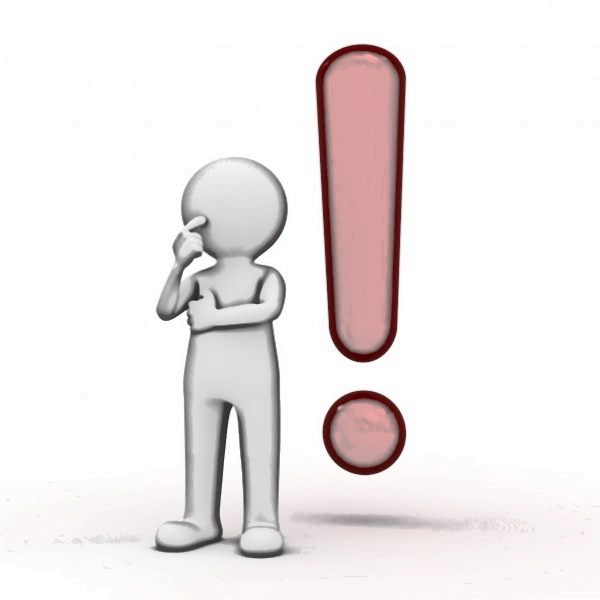 İş ve İşyerinin Sigortalanması: (Madde 9)

Yapım işlerinde yüklenici; işyerlerindeki her türlü araç, malzeme, ihzarat, iş ve hizmet makineleri, taşıtlar, tesisler ile sözleşme konusu iş için, işin özellik ve niteliğine göre ihale dokümanında belirtilen şekilde, işe başlama tarihinden geçici kabul tarihine kadar geçen süre içinde oluşabilecek deprem, su baskını, toprak kayması, fırtına, yangın gibi doğal afetler ile hırsızlık, sabotaj gibi risklere karşı, geçici kabul tarihinden kesin kabul tarihine kadar geçecek süreye ilişkin ise kapsamı ihale dokümanında belirtilen genişletilmiş bakım devresi teminatını içeren sigorta yaptırmak zorundadır.
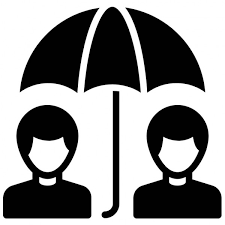 Mücbir Sebepler: (Madde 10)
Yüklenicinin sözleşme konusu işi sözleşmede belirtilen şartlarda yapmasını engelleyen durumlardır.
Doğal afetler.
Kanuni grev.
Genel salgın hastalık.
Kısmî veya genel seferberlik ilânı.
Gerektiğinde Kurum tarafından belirlenecek benzeri diğer haller.
 
İdare tarafından yukarıda belirtilen hallerin mücbir sebep olarak kabul edilebilmesi için; yükleniciden kaynaklanan bir kusurdan ileri gelmemiş olması, taahhüdün yerine getirilmesine engel nitelikte olması, yüklenicinin bu engeli ortadan kaldırmaya gücünün yetmemiş bulunması, mücbir sebebin meydana geldiği tarihi izleyen yirmi gün içinde yüklenicinin idareye yazılı olarak bildirimde bulunması ve yetkili merciler tarafından belgelendirilmesi zorunludur.
Denetim, Muayene ve Kabul İşlemleri: (Madde 11)

          Teslim edilen mal, hizmet, yapım veya yapılan işin muayene ve kabul işlemleri, idarelerce kurulacak en az üç kişilik muayene ve kabul komisyonları tarafından yapılır. Mal veya yapılan iş yüklenici tarafından idareye teslim edilmedikçe muayene ve kabul işlemleri yapılamaz.
          Ancak sözleşmesinde hüküm bulunması halinde; imalat veya üretim süreci gerektiren işler, muayene ve kabul komisyonlarının yetki ve sorumluluğunu kaldırmaması şartıyla, ihale dokümanında belirtilen kalite ve özelliklere göre yapılıp yapılmadığı hususunda, ilgili idare tarafından  belirli aşamalarda ve  aralıklarla denetlenebilir.  
          Taahhüdün tamamlanan ve müstakil kullanıma elverişli bölümleri için kısmî kabul yapılabilir.


Ek Kesin Teminat: (Madde 12)
          Fiyat farkı ödenmesi öngörülerek ihale edilen işlerde fiyat farkı olarak ödenecek bedelin, sözleşme bedelinde artış meydana gelmesi halinde bu artış tutarının % 6 'sı oranında teminat olarak kabul edilen değerler üzerinden ek kesin teminat alınır. Fiyat farkı olarak ödenecek bedel üzerinden hesaplanan ek kesin teminat hakedişlerden kesinti yapılmak suretiyle de karşılanabilir.
Kesin teminat ve ek kesin teminatların geri verilmesi: (Madde 13)
 	Taahhüdün, sözleşme ve ihale dokümanı hükümlerine uygun olarak yerine getirildiği ve yüklenicinin bu işten dolayı idareye herhangi bir borcunun olmadığı tespit edildikten sonra alınmış olan kesin teminat ve varsa ek kesin teminatların;
 	a) Yapım işlerinde; varsa eksik ve kusurların giderilerek geçici kabul tutanağının onaylanmasından sonra yarısı, Sosyal Sigortalar Kurumundan ilişiksiz belgesi getirilmesi ve  kesin kabul tutanağının onaylanmasından sonra kalanı,
 	b) Yapım işleri dışındaki işlerde Sosyal Sigortalar Kurumundan ilişiksiz belgesinin getirildiği saptandıktan sonra; alınan mal veya yapılan iş için bir garanti süresi öngörülmesi halinde yarısı, garanti süresi dolduktan sonra kalanı, garanti süresi öngörülmeyen hallerde ise tamamı,
 	Yükleniciye iade edilir.

 	Yüklenicinin bu iş nedeniyle idareye ve Sosyal Sigortalar Kurumuna olan borçları ile ücret ve ücret sayılan ödemelerden yapılan kanunî vergi kesintilerinin yapım işlerinde kesin kabul tarihine, diğer işlerde kabul tarihine veya varsa garanti süresinin bitimine kadar ödenmemesi halinde, protesto çekmeye ve hüküm almaya gerek kalmaksızın kesin teminatlar paraya çevrilerek borçlarına karşılık mahsup edilir, varsa kalanı yükleniciye geri verilir.  

	İşin konusunun piyasadan hazır halde alınıp satılan mal alımı olması halinde, Sosyal Sigortalar Kurumundan ilişiksiz belgesi getirilmesi şartı aranmaz.
İade edilemeyen teminatlar: (Madde 14)

13 üncü maddeye göre mahsup işlemi yapılmasına gerek bulunmayan hallerde; yapım işlerinde kesin hesap ve kesin kabul tutanağının onaylanmasından, diğer işlerde ise işin kabul tarihinden veya varsa garanti süresinin bitim tarihinden itibaren iki yıl içinde idarenin yazılı uyarısına rağmen talep edilmemesi nedeniyle iade edilemeyen kesin teminat mektupları hükümsüz kalır ve bankasına iade edilir. Teminat mektubu dışındaki teminatlar sürenin bitiminde Hazineye gelir kaydedilir.
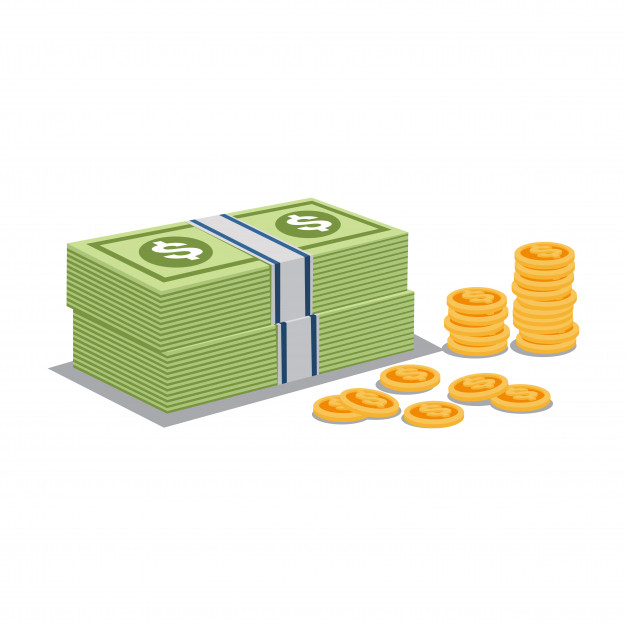 Sözleşmede Değişiklik Yapılması: (Madde 15)

Sözleşme imzalandıktan sonra, sözleşme bedelinin aşılmaması ve idare ile yüklenicinin karşılıklı olarak anlaşması kaydıyla, aşağıda belirtilen hususlarda sözleşme hükümlerinde değişiklik yapılabilir
İşin yapılma veya teslim yeri.
İşin süresinden önce yapılması veya teslim edilmesi kaydıyla işin süresi ve bu süreye uygun olarak ödeme şartları.

Sözleşmenin Devri: (Madde 16)

Sözleşme, zorunlu hallerde ihale yetkilisinin yazılı izni ile başkasına devredilebilir. Ancak, devir alacaklarda ilk ihaledeki şartların aranması zorunludur. Ayrıca, isim ve statü değişikliği gereği yapılan devirler hariç olmak üzere, bir sözleşmenin devredildiği tarihi takibeden üç yıl içinde aynı yüklenici tarafından başka bir sözleşme devredilemez veya devir alınamaz. İzinsiz devredilen veya devir alınan veya bir sözleşmenin devredildiği tarihi takibeden üç yıl içinde devredilen veya devir alınan sözleşmeler feshedilerek, devreden ve devir alanlar hakkında 20, 22 ve 26 ncı madde hükümleri uygulanır.
Yüklenicinin Ölümü, İflası, Ağır Hastalığı, Tutukluluğu veya Mahkûmiyeti: (Madde 17)
 
	Yüklenicinin ölümü, iflası, ağır hastalığı, tutukluluğu veya özgürlüğü kısıtlayıcı bir cezaya  mahkumiyeti hallerinde aşağıdaki hükümler uygulanır:
 
	a) Yüklenicinin ölümü halinde, sözleşme feshedilmek suretiyle hesabı genel hükümlere göre tasfiye edilerek kesin teminatları ve varsa diğer alacakları varislerine verilir. Ancak, aynı şartları taşıyan ve talepte bulunan varislere idarenin uygun görmesi halinde, ölüm tarihini izleyen otuz gün içinde varsa ek teminatlar dahil taahhüdün tamamı için gerekli kesin teminatı vermeleri şartıyla sözleşme devredilebilir.
 
	b) Yüklenicinin iflas etmesi halinde, sözleşme feshedilerek yasaklama hariç hakkında 20 ve 22 nci maddeye göre işlem yapılır.
 
	c) Ağır hastalık, tutukluluk veya özgürlüğü kısıtlayıcı bir cezaya mahkumiyeti nedeni ile yüklenicinin taahhüdünü yerine getirememesi halinde, bu durumun oluşunu izleyen otuz gün içinde yüklenicinin teklif edeceği ve ilgili idarenin kabul edeceği birinin vekil tayin edilmesi koşuluyla taahhüde devam edilebilir. Ancak, yüklenicinin kendi serbest iradesi ile vekil tayin edecek durumda olmaması halinde, yerine ilgililerce aynı süre içinde genel hükümlere göre bir yasal temsilci tayin edilmesi istenebilir. Bu hükümlerin uygulanmaması halinde, sözleşme feshedilerek yasaklama hariç haklarında 20 ve 22 nci maddeye göre işlem yapılır
Yüklenicinin Ortak Girişim Olması Halinde Ölüm, İflas, Ağır Hastalık, Tutukluluk veya Mahkumiyet
(Madde 18)

	Ortak girişimlerce yerine getirilen taahhütlerde, ortak girişimi oluşturan kişilerden birinin ölümü, iflası, ağır hastalığı, tutukluluğu, özgürlüğü kısıtlayıcı bir cezaya mahkum olması veya dağılması sözleşmenin devamına engel olmaz. Ancak, bunlardan biri idareye pilot veya koordinatör ortak olarak bildirilmiş ise, pilot veya koordinatör ortağın gerçek veya tüzel kişi olmasına göre iflas, ağır hastalık, tutukluluk, özgürlüğü kısıtlayıcı bir cezaya mahkumiyet veya dağılma hallerinde, sözleşme feshedilerek yasaklama hariç haklarında 20 ve 22 nci maddeye göre işlem yapılır. Pilot veya koordinatör ortağın ölümü halinde ise sözleşme feshedilmek suretiyle yapılmış olan işler tasfiye edilerek kesin teminat iade edilir. Bu durumların oluşunu izleyen otuz gün içinde diğer ortakların teklifi ve idarenin uygun görmesi halinde de, teminat dahil o iş için pilot veya koordinatör ortağın yüklenmiş olduğu sorumlulukların üstlenilmesi kaydıyla sözleşme yenilenerek işe devam edilebilir.
 
	Pilot veya koordinatör ortak dışındaki ortaklardan birinin ölümü, iflası, ağır hastalığı, tutukluluğu, özgürlüğü kısıtlayıcı bir cezaya mahkum olması veya dağılması halinde, diğer ortaklar teminat dahil işin o ortağa yüklediği sorumlulukları da üstlenerek taahhüdü yerine getirirler.
Sözleşmenin Feshi
Yüklenicinin Sözleşmeyi Feshetmesi: 
(Madde 19)


Sözleşme yapıldıktan sonra mücbir sebep halleri dışında yüklenicinin mali acz içinde bulunması nedeniyle taahhüdünü yerine getiremeyeceğini gerekçeleri ile birlikte yazılı olarak bildirmesi halinde, ayrıca protesto çekmeye gerek kalmaksızın kesin teminat ve varsa ek kesin teminatlar gelir kaydedilir ve sözleşme feshedilerek hesabı genel hükümlere göre tasfiye edilir.
İdarenin Sözleşmeyi Feshetmesi: (Madde 20)
Aşağıda belirtilen hallerde idare sözleşmeyi fesheder:
 a) Yüklenicinin taahhüdünü ihale dokümanı ve sözleşme hükümlerine uygun olarak yerine getirmemesi veya işi süresinde bitirmemesi üzerine, ihale dokümanında belirlenen oranda gecikme cezası uygulanmak üzere, idarenin en az on gün süreli ve nedenleri açıkça belirtilen ihtarına rağmen aynı durumun devam etmesi, 
 b) Sözleşmenin uygulanması sırasında yüklenicinin 25 inci maddede sayılan yasak fiil veya davranışlarda bulunduğunun tespit edilmesi, 
Hallerinde, ayrıca protesto çekmeye gerek kalmaksızın kesin teminat ve varsa ek kesin teminatlar gelir kaydedilir ve sözleşme feshedilerek hesabı genel hükümlere göre tasfiye edilir.  20/11/2008 tarihli ve 5812 sayılı Kanunun 34 üncü maddesiyle; bu bentte yer alan “yirmi gün” ibaresi, “on gün” olarak değiştirilmiş ve metne işlenmiştir.
Sözleşmeden Önceki Yasak Fiil veya Davranışlar Nedeniyle Fesih: (Madde 21)

Yüklenicinin, ihale sürecinde Kamu İhale Kanununa göre yasak fiil veya davranışlarda bulunduğunun sözleşme yapıldıktan sonra tespit edilmesi halinde, kesin teminat ve varsa ek kesin teminatlar gelir kaydedilir ve sözleşme feshedilerek hesabı genel hükümlere göre tasfiye edilir.
 
Ancak, taahhüdün en az % 80’inin tamamlanmış olması ve taahhüdün tamamlattırılmasında kamu yararı bulunması kaydıyla;
 
	a) İvediliği nedeniyle taahhüdün kalan kısmının yeniden ihale edilmesi için yeterli sürenin bulunmaması,
 
	b) Taahhüdün başka bir yükleniciye yaptırılmasının mümkün olmaması,
 
	c) Yüklenicinin yasak fiil veya davranışının taahhüdünü tamamlamasını engelleyecek nitelikte olmaması, 
 
	Hallerinde, idare sözleşmeyi feshetmeksizin yükleniciden taahhüdünü tamamlamasını isteyebilir ve bu takdirde yüklenici taahhüdünü tamamlamak zorundadır. Ancak bu durumda, yüklenici hakkında 26 ncı madde hükmüne göre işlem yapılır ve yükleniciden kesin teminat ve varsa ek kesin teminatların tutarı kadar ceza tahsil edilir. Bu ceza hakedişlerden kesinti yapılmak suretiyle de tahsil edilebilir.
Sözleşmenin Feshine İlişkin Düzenlemeler: (Madde 22)

19 uncu maddeye göre yüklenicinin fesih talebinin idareye intikali, 20 nci maddenin (a) bendine göre belirlenen sürenin bitimi, 20 nci maddenin (b) bendi ile 21 inci maddeye göre ise tespit tarihi itibariyle sözleşme feshedilmiş sayılır. Bu tarihleri izleyen yedi gün içinde idare tarafından fesih kararı alınır. Bu karar, karar tarihini izleyen beş gün içinde yükleniciye bildirilir. 

Hakedişlerden kesinti yapılmak suretiyle teminat alınan hallerde, alıkonulan tutar gelir kaydedileceği gibi, sözleşmenin feshedildiği tarihten sonra yapılmayan iş miktarına isabet eden teminat tutarı da birinci fıkra hükmüne göre güncellenerek yükleniciden tahsil edilir.

Gelir kaydedilen teminatlar, yüklenicinin  borcuna mahsup edilemez.

19, 20 ve 21 inci maddelere göre sözleşmenin feshedilmesi halinde, yükleniciler hakkında 26 ncı madde hükümlerine göre işlem yapılır. Ayrıca, sözleşmenin feshi nedeniyle idarenin uğradığı zarar ve ziyan yükleniciye tazmin ettirilir.
Mücbir Sebeplerden Dolayı Sözleşmenin Feshi: (Madde 23)
Mücbir sebeplerden dolayı sözleşmenin feshedilmesi halinde, hesabı genel hükümlere göre tasfiye edilerek, kesin teminat ve varsa ek kesin teminatlar iade edilir.
Sözleşme Kapsamında Yaptırılabilecek İlave İşler, İş Eksilişi ve İşin Tasfiyesi : (Madde 24)
Öngörülemeyen durumlar nedeniyle bir iş artışının zorunlu olması halinde,
	a) Sözleşmeye esas proje içinde kalması,
	b) İdareyi külfete sokmaksızın asıl işten ayrılmasının teknik veya ekonomik olarak mümkün olmaması, 
 
Şartlarıyla, anahtar teslimi götürü bedel ihale edilen yapım işlerinde sözleşme bedelinin % 10'una,   birim fiyat teklif almak suretiyle ihale edilen mal ve hizmet alımlarıyla yapım işleri sözleşmelerinde ise  % 20 'sine kadar oran dâhilinde, süre hariç sözleşme ve ihale dokümanındaki hükümler çerçevesinde aynı yükleniciye yaptırılabilir. 
Sözleşme bedelinin % 80'inden daha düşük bedelle tamamlanacağı anlaşılan işlerde, yüklenici işi bitirmek zorundadır. Bu durumda yükleniciye, yapmış olduğu gerçek giderleri ve yüklenici kârına karşılık olarak, sözleşme bedelinin % 80'i ile sözleşme fiyatlarıyla yaptığı işin tutarı arasındaki bedel farkının % 5'i geçici kabul tarihindeki fiyatlar üzerinden ödenir.
Birim fiyat sözleşme ile yürütülen yapım işlerinde, Cumhurbaşkanı bu oranı sözleşme bazında % 40 'a kadar artırmaya yetkilidir.
Yasak Fiil ve Davranışlar: (Madde 25)
Sözleşmenin uygulanması sırasında aşağıda belirtilen fiil veya davranışlarda bulunmak yasaktır:
 
a) Hile, vaat, tehdit, nüfuz kullanma, çıkar sağlama, anlaşma, irtikap, rüşvet suretiyle veya başka yollarla sözleşmeye ilişkin işlemlere fesat karıştırmak veya buna teşebbüs  etmek. 
 
b) Sahte belge düzenlemek, kullanmak veya bunlara teşebbüs etmek.
 
c) Sözleşme konusu işin yapılması veya teslimi sırasında hileli malzeme, araç veya usuller kullanmak, fen ve sanat kurallarına aykırı, eksik, hatalı veya kusurlu imalat yapmak.
 
d) Taahhüdünü yerine getirirken idareye zarar vermek. 
 
e) Bilgi ve deneyimini idarenin zararına kullanmak veya 29 uncu madde hükümlerine aykırı hareket etmek. 
	
f) Mücbir sebepler dışında, ihale dokümanı ve sözleşme hükümlerine uygun olarak taahhüdünü yerine getirmemek.
	
g) Sözleşmenin 16 ncı madde hükmüne aykırı olarak devredilmesi veya devir alınması.
İhalelere Katılmaktan Yasaklama: (Madde 26)

 	25 inci maddede belirtilen fiil veya davranışlarda bulundukları tespit edilenler hakkında fiil veya davranışlarının özelliğine göre, bir yıldan az olmamak üzere iki yıla kadar, 4734 sayılı Kanunun 2 nci ve 3 üncü maddeleri ile istisna edilenler dahil bütün kamu kurum ve kuruluşlarının ihalelerine katılmaktan yasaklama kararı verilir. Katılma yasakları, sözleşmeyi uygulayan bakanlık veya ilgili veya bağlı bulunulan bakanlık, herhangi bir bakanlığın ilgili veya bağlı kuruluşu sayılmayan idarelerde bu idarelerin ihale yetkilileri, il özel idareleri bunlara bağlı birlik, müessese ve işletmelerde İçişleri Bakanlığı; belediyeler ve bunlara bağlı birlik, müessese ve işletmelerde ise Çevre ve Şehircilik Bakanlığı tarafından verilir.
	Bu fiil veya davranışlarda bulundukları tespit edilenler, yasaklama kararının yürürlüğe girdiği tarihe kadar aynı idare tarafından yapılacak ihalelere de iştirak ettirilmezler.
	Yasaklama kararları, yasaklamayı gerektiren fiil veya davranışın tespit edildiği tarihi izleyen en geç 45 (kırk beş) gün içinde verilir. Verilen bu karar Resmi Gazetede yayımlanmak üzere en geç 15 (on beş) gün içinde gönderilir ve yayımı tarihinde yürürlüğe girer. Bu kararlar Kamu İhale Kurumunca izlenerek, kamu ihalelerine katılmaktan yasaklı olanlara ilişkin siciller tutulur. 
	İdareler, 25 inci maddede belirtilen yasaklamayı gerektirir bir durumla karşılaştıkları takdirde, gereğinin yapılması için bu durumu ilgili veya bağlı bulunulan bakanlığa bildirmekle yükümlüdür.
Yüklenicilerin Ceza Sorumluluğu: (Madde 27)

	İş tamamlandıktan ve kabul işlemi yapıldıktan sonra tespit edilmiş olsa dahi, 25 inci maddede belirtilen fiil veya davranışlardan Türk Ceza Kanununa göre suç teşkil eden fiil veya davranışlarda bulunan gerçek veya tüzel kişiler ile o işteki ortak veya vekilleri hakkında Türk Ceza Kanunu hükümlerine göre ceza kovuşturması yapılmak üzere yetkili Cumhuriyet Savcılığına suç duyurusunda bulunulur. Hükmolunacak cezanın yanısıra, idarece 26 ncı maddeye göre verilen  yasaklama kararının bitiş tarihinden itibaren uygulanmak şartıyla bir yıldan az olmamak üzere üç yıla kadar bu Kanun kapsamında yer alan bütün kamu kurum ve kuruluşlarının ihalelerine katılmaktan mahkeme kararıyla 26 ncı maddenin ikinci fıkrasında sayılanlarla birlikte yasaklanırlar. 
 
	Bu Kanunda belirtilen yasak fiil veya davranışları nedeniyle haklarında mükerrer ceza hükmolunanlar ile bu kişilerin sermayesinin yarısından fazlasına sahip olduğu sermaye şirketleri veya bu kişilerin ortağı olduğu şahıs şirketleri, mahkeme kararı ile sürekli olarak kamu ihalelerine katılmaktan yasaklanır. 
 
	Bu madde hükümlerine göre; mahkeme kararı ile yasaklananlar ve ceza hükmolunanlar, Cumhuriyet Savcılıklarınca sicillerine işlenmek üzere Kamu İhale Kurumuna, meslek sicillerine işlenmek üzere de ilgili meslek odalarına bildirilir.

	Sürekli olarak kamu ihalelerine katılmaktan yasaklanmış olanlara ilişkin mahkeme kararları, Kamu İhale Kurumunca bildirimi izleyen onbeş gün içinde Resmi Gazetede yayımlanmak suretiyle duyurulur.
Görevlilerin Ceza Sorumluluğu: (Madde 28)

Muayene ve kabul komisyonlarının başkan ve üyeleri, yapı denetim görevlileri ve ihtiyacın karşılanma sürecindeki her aşamada görev alan diğer ilgililerin, görevlerini kanunî gereklere uygun veya tarafsızlıkla yapmadıklarının, taraflardan birinin zararına yol açacak ihmalde veya kusurlu hareketlerde bulunduklarının tespiti halinde, haklarında ilgili mevzuatları gereğince disiplin cezası uygulanır. Ayrıca, fiil veya davranışlarının özelliğine göre haklarında ceza kovuşturulması da yapılır ve hükmolunacak ceza ile birlikte tarafların uğradıkları zarar ve ziyan genel hükümlere göre kendilerine tazmin ettirilir. Bu Kanuna aykırı fiil veya davranışlardan dolayı hüküm giyen idare görevlileri, bu Kanun kapsamına giren işlerde görevlendirilemezler.
	Bu Kanun kapsamına giren işlerden dolayı yargı organlarınca herhangi bir ceza verilmiş olanlar, bu Kanun kapsamına giren bütün kamu kurum ve kuruluşlarınca bu Kanunun ve ilgili diğer mevzuatın uygulanması ile görevli ve yetkili kadrolara atanamaz ve görev alamazlar.
Bilgi ve Belgeleri Açıklama Yasağı: (Madde 29)

Bu Kanunun uygulanmasında görevliler ile danışmanlık hizmeti sunanlar; yüklenicilerin iş ve işlemlerine, teknik ve mali yapılarına ilişkin olarak gizli kalması gereken bilgi ve belgeleri ifşa edemezler, kendilerinin veya üçüncü şahısların yararına kullanamazlar. Aksine hareket edenler hakkında ilgisine göre 26 veya 28 inci maddede belirtilen müeyyideler uygulanır.

Yapım İşlerinde Yüklenicilerin ve Alt Yüklenicilerin Sorumluluğu: (Madde 30)

Yapım işlerinde yüklenici ve alt yükleniciler, yapının fen ve sanat kurallarına uygun olarak yapılmaması, hileli malzeme kullanılması ve benzeri nedenlerle ortaya çıkan zarar ve ziyandan, yapının tamamı için işe başlama tarihinden itibaren kesin kabul tarihine kadar sorumlu olacağı gibi, kesin kabul onay tarihinden itibaren de15 (on beş) yıl süreyle müteselsilen sorumludur. Bu zarar ve ziyan genel hükümlere göre yüklenici ve alt yüklenicilere ikmal ve tazmin ettirilir. Ayrıca haklarında 27 nci madde hükümleri uygulanır.
Yapı Denetim Görevlilerinin Sorumluluğu: (Madde 31)


Yapı denetimini yerine getiren idare görevlileri, denetim eksikliği nedeniyle işin fen ve sanat kurallarına uygun olarak yapılmamasından ortaya çıkan zarar ve ziyandan 15 (on beş) yıl süre ile yüklenici ile birlikte müteselsilen sorumludur. Ayrıca haklarında 28 inci madde hükümleri uygulanır.

Danışmanlık Hizmeti Sunucularının Sorumluluğu: (Madde 32)

Danışmanlık hizmetlerinde; tasarım hatası, uygulama yanlışlığı, denetim eksikliği, hatalı yaklaşık maliyet tespiti, işlerin yürürlükteki mevzuata uygun olarak yapılmaması, meslek ahlakına uygun davranılmaması, bilgi ve deneyimin idarenin yararına kullanılmaması ve benzeri nedenlerle meydana gelen zarar ve ziyandan hizmet sunucusu doğrudan, yapı denetimi hizmetinin sunulduğu durumda ise yapım işini üstlenen yüklenici ve alt yüklenicilerle birlikte 15 (on beş) yıl süre ile müteselsilen sorumludur.
Bu zarar ve ziyan genel hükümlere göre hizmet sunucusuna ikmal ve tazmin ettirilir.
Tedarikçilerin Sorumluluğu: (Madde 33)

Tedarikçiler taahhütleri çerçevesinde kusurlu veya standartlara uygun olmayan malzeme verilmesi veya kullanılması,  taahhüdün sözleşme ve şartname hükümlerine uygun olarak yerine getirilmemesi ve benzeri nedenlerle ortaya çıkan zarar ve ziyandan doğrudan sorumludur. Bu zarar ve ziyan genel hükümlere göre tedarikçiye ikmal ve tazmin ettirilir. Ayrıca haklarında 27 nci madde hükümleri uygulanır.

Hizmet Sunucularının Sorumluluğu: (Madde 34)

Hizmet sunucuları taahhütleri çerçevesinde kusurlu veya standartlara uygun olmayan malzeme seçilmesi, verilmesi veya kullanılması, tasarım hatası, uygulama yanlışlığı,  denetim eksikliği, taahhüdün sözleşme ve şartname hükümlerine uygun olarak yerine getirilmemesi ve benzeri nedenlerle ortaya çıkan zarar ve ziyandan doğrudan sorumludur. Bu zarar ve ziyan genel hükümlere göre hizmet sunucusuna ikmal ve tazmin ettirilir. Ayrıca haklarında 27 nci madde hükümleri uygulanır.
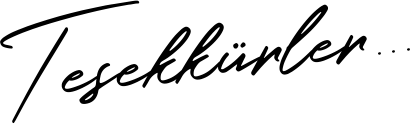 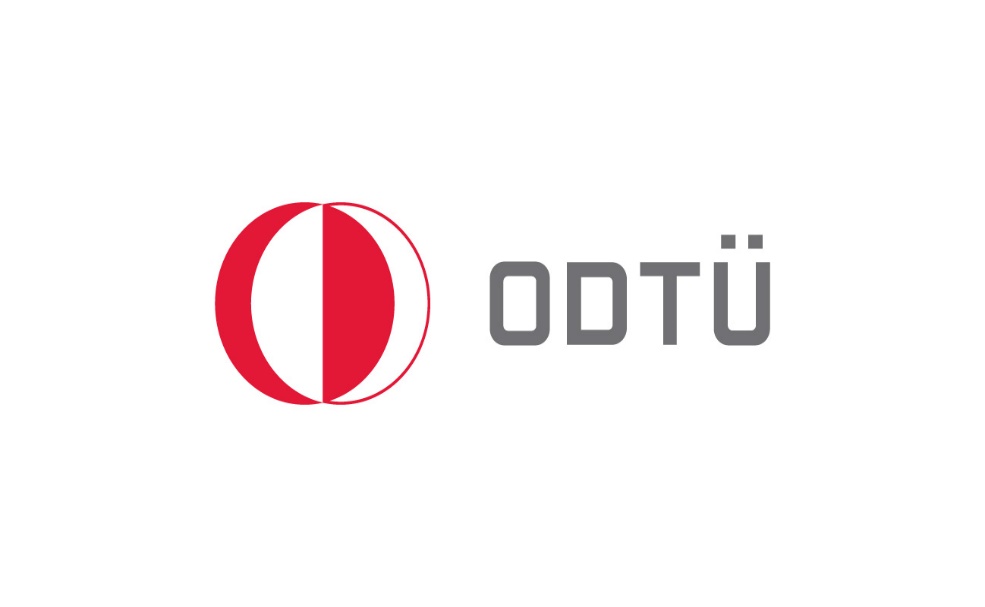 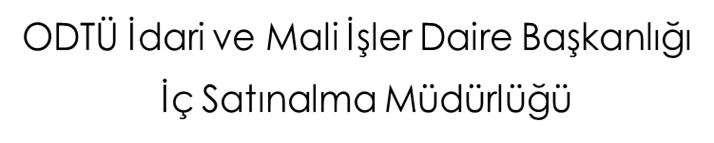 KONTROL EDENErdoğan ÇAĞLARİç Satınalma Müdür V.
HAZIRLAYAN           
Funda GEÇİMLİ
Büro Personeli